ГОСУДАРСТВЕННОЕ АВТОНОМНОЕ ПРОФЕССИОНАЛЬНОЕ ОБРАЗОВАТЕЛЬНОЕ УЧРЕЖДЕНИЕ  Республики Башкортостан  «Бирский медико-фармацевтический колледж»
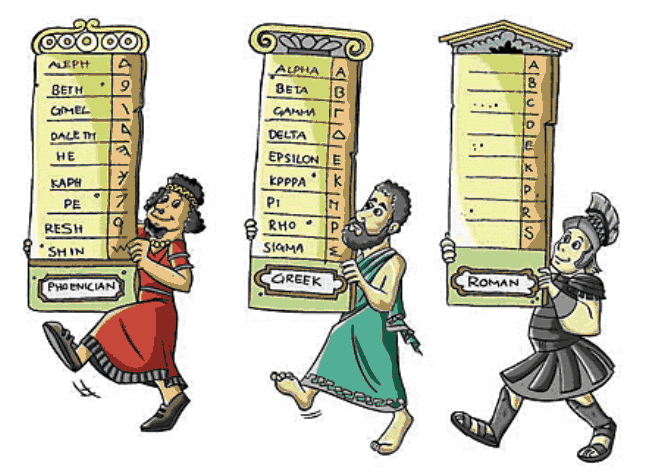 Латинские заимствования в медицинской терминологии английского языка






Выполнили: студенты группы 211Ф 
специальности 31.02.01 Лечебное дело
Сергеева А.А., Галиева Г.А.
Научный руководитель: 
преподаватель английского языка Хайдарова Л.М.


Бирск 2018
Оглавление
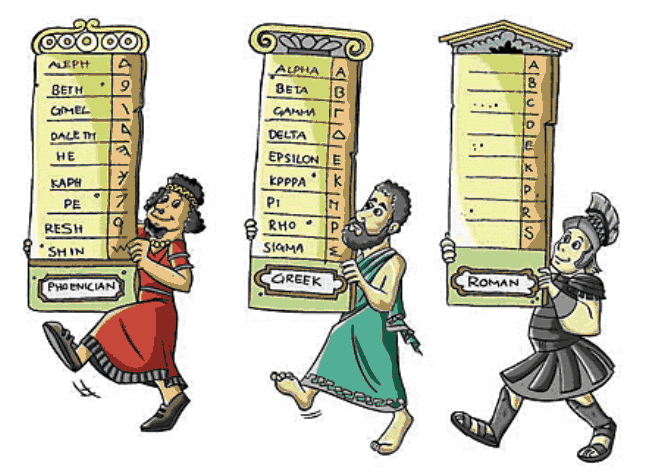 1. Введение	
2. Определение выражения: «медицинская терминология»
3. Влияние латинского языка на формирование английского языка
                3.1. Первый слой
                3.2. Второй слой
                3.3. Третий слой
 4. История становления медицинской терминологии
5. Анализ изучения латинских слов и выражений в медицинской терминологии английского языка
6. Вывод
7. Список использованной литературы
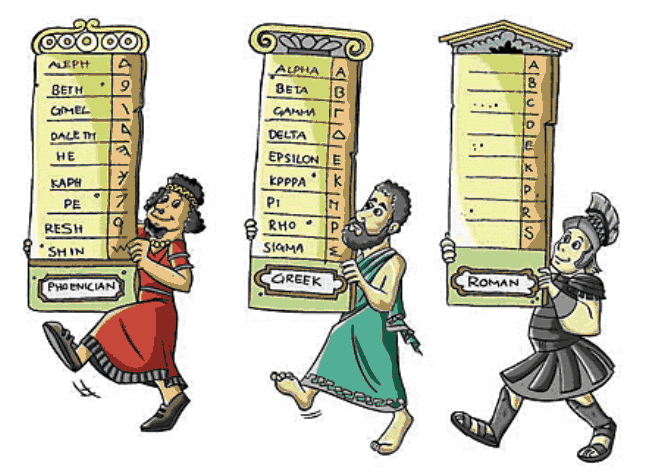 ВВЕДЕНИЕ
Медицина является одной из самых благородных и востребованных профессий. Великие врачи: Гиппократ, Авиценна, Парацельс – сделали медицину наукой.  Исторически так сложилось, что латинский язык был языком медицины и науки. Доктора во всех странах общались только на латинском языке. Развитие науки в период Возрождения сопровождалось публикацией медицинских трактатов. Все это имело обратную связь при обучении медицинским наукам в университетах различных стан мира. Обучение во Франции, Англии, России велась на родном языке, но в медицине преобладала греко-латинская терминология, которая также сохранилась и в наше время. Английский язык под влиянием латинского языка также обогатился элементами латинской медицинской терминологии
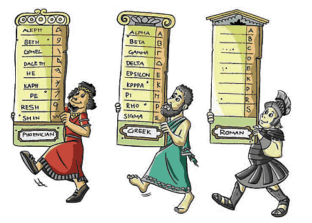 Цель исследования 
анализ латинских заимствований в медицинской терминологии английского языка.
Задачи исследования:  
выяснить влияние латинского языка на формирование английского языка;
изучить слои заимствования латинских слов в английском языке;
доказать, что медицинская терминология английского языка не может существовать без латинского языка.
Актуальность исследования:  
вопрос заимствования латинских слов в медицинской терминологии английского языка наиболее актуален, нам, студентам, как способ улучшения формирования  языковых компетенций при изучении английского языка
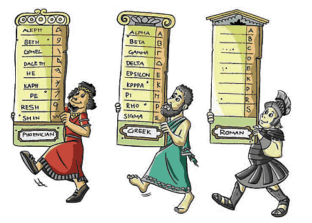 ОПРЕДЕЛЕНИЕ ВЫРАЖЕНИЯ  
«МЕДИЦИНСКАЯ ТЕРМИНОЛОГИЯ»
Терминология медицинская — совокупность слов и словосочетаний, используемых специалистами для обозначения научных понятий в области медицины и здравоохранения. Медицинская терминология включает несколько основных систем, номенклатур, областей медико-биологических знаний, представленных в виде терминов по анатомии, физиологии, клинике и фармации, которые, в свою очередь, также подразделяются на подсистемы.
Во всех подсистемах медицинской терминологии значительное место занимают сложные по структуре слова – словообразовательные конструкции, составленные из корневых и словообразовательных элементов. Особенно богата ими клиническая терминология, «обслуживающая» область медико-биологических знаний, относящихся к больному организму. Эта область обычно именуется патологией (греч. pathos чувствование, страсть, непристойность, распутство, страдание, затем – заболевание + logos слово, выражение, затем – наука).
ВЛИЯНИЕ ЛАТЫНИ НА ФОРМИРОВАНИЕ ЛАТИНСКОГО ЯЗЫКА
Среди латинских заимствований в английском языке выделяют обычно три слоя. Они отличаются характером семантики (значения, смысла) слов и временем их заимствования.
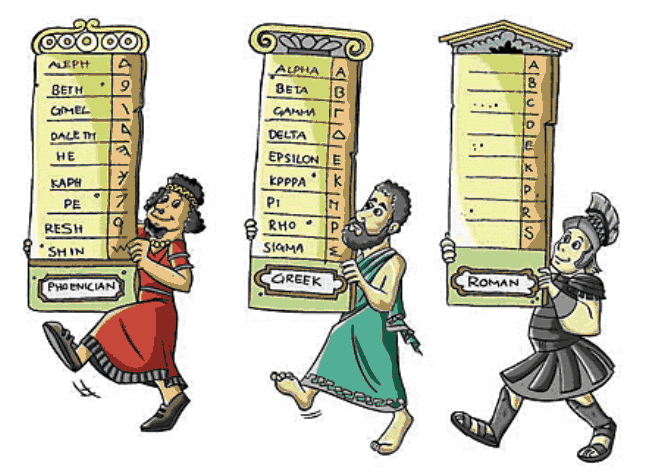 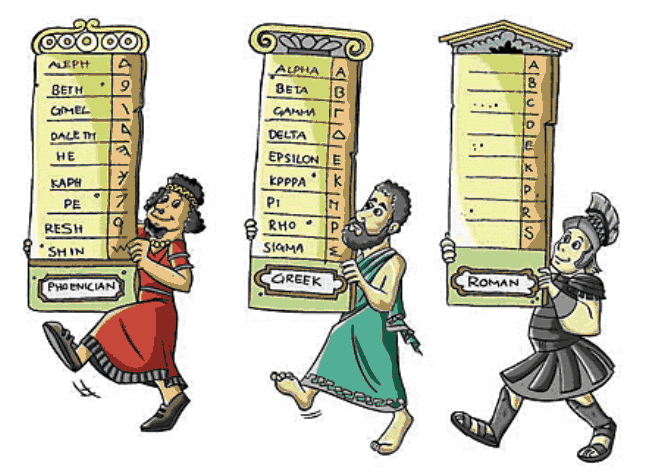 Первый слой
Самый первый поток латинских слов пришел в английский язык с далекими предками английского народа. Это древнегерманскими племена: англы, саксы и юты( их общее название – англосаксы). Англосаксы имели контакт с римской цивилизацией еще до военной оккупации Британии римлянами в течение четырех столетий.
Такие заимствованные слова проникли в английский язык через устную речь и поэтому в письменном виде они  видоизменились.
Таблица 1
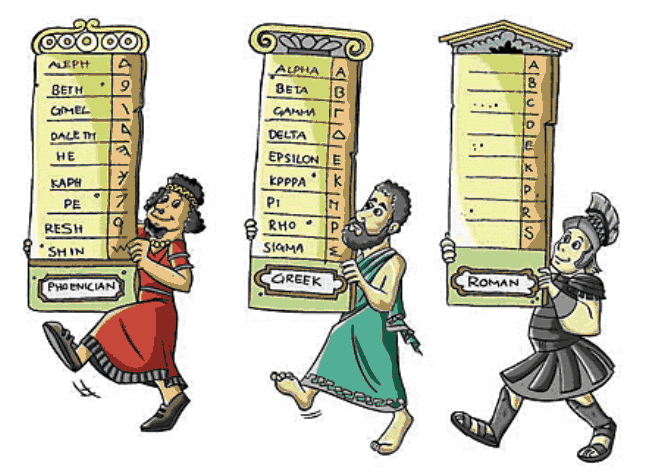 Таблица 2
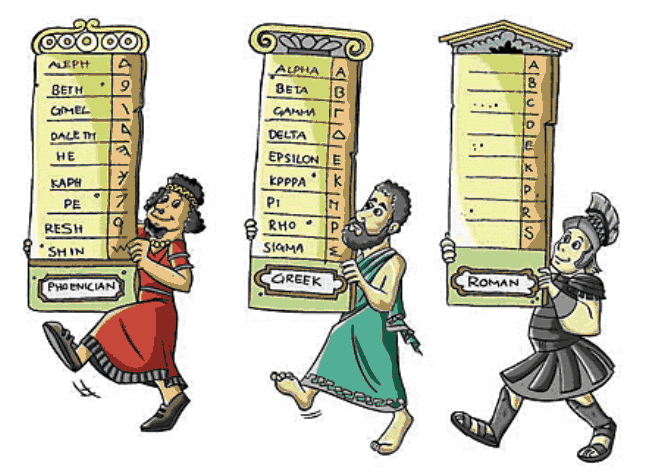 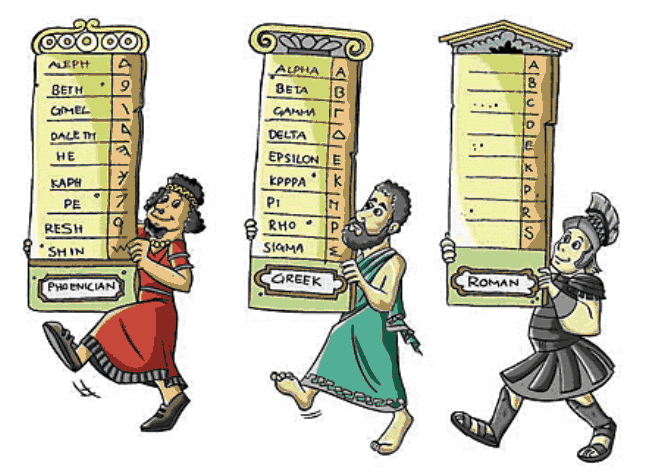 ВТОРОЙ СЛОЙ
Данный слой латинских заимствований связан с христианской религией, которая была принесена римскими проповедниками, обратившими язычников Британии в новую веру. Языком церковной службы был латинский язык, поэтому церковные книги стали переводить.
Таблица 4
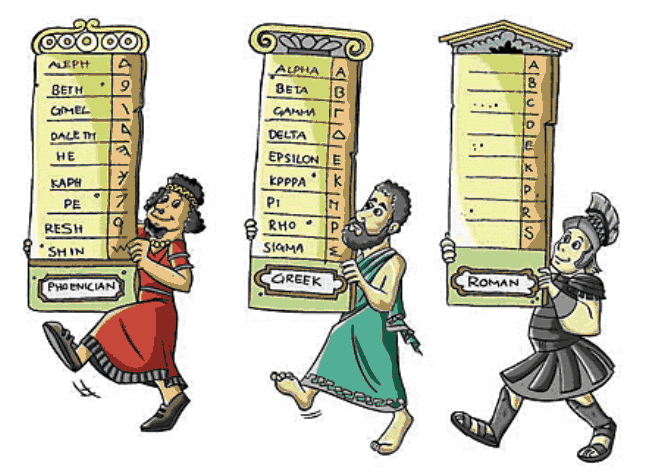 Третий слой
В эпоху Возрождения активно развивалась наука и техника, преобладал расцвет литературы и искусства, были изобретено книгопечатание, совершались географические открытия. В этот период английский язык заимствовал много слов из классических языков. От предыдущих они резко отличались своим характером: это слова, как правило, научные. Проникали они в язык через литературу, учёные сочинения, что способствовало максимальному сохранению латинской формы слова.
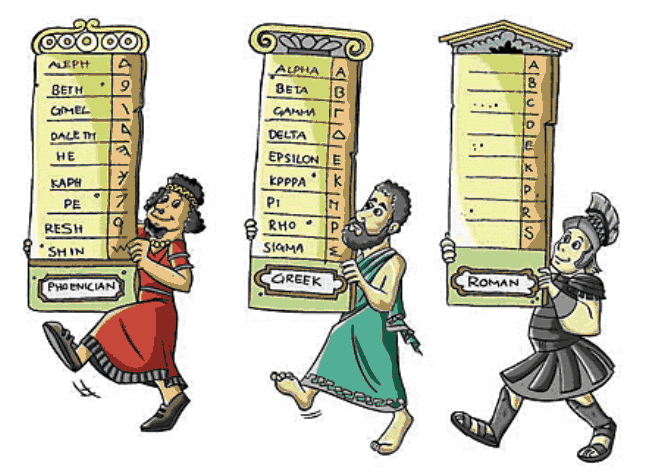 Таблица 6
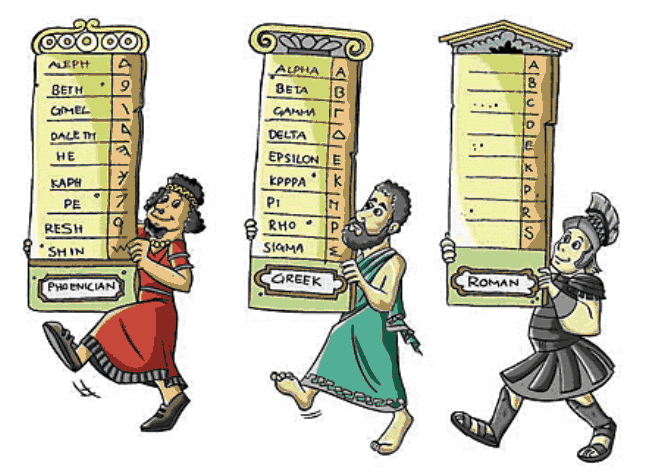 Латинские заимствования в настоящее время не употребляются, но число сохранившихся в словарном составе английского языка латинизмов XIII – XVIII вв. до сих пор очень велико.
Таблица 7
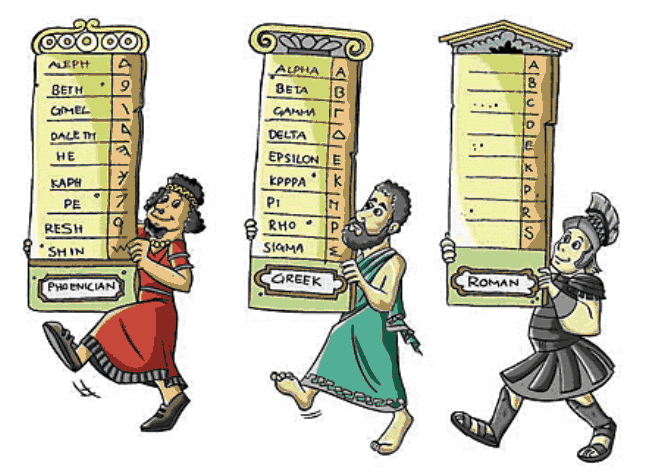 ИСТОРИЯ СТАНОВЛЕНИЯ МЕДИЦИНСКОЙ ТЕРМИНОЛОГИИ
История полупрофессионального и профессионального врачевания насчитывает несколько тысячелетий. Некоторые сведения о достижениях медицины древнейших цивилизаций в распознавании и лечении болезней можно почерпнуть из вавилонских клинописных записей и из древнеиндийских вед, из египетских папирусов и китайских иероглифических рукописей. В первую очередь, вавилоно-ассирийской и египетской культурам многим обязана древнегреческая медицина, достигшая в древности наиболее высокой степени самостоятельности как область профессионального знания, обладающая известной естественнонаучной глубиной. В сочинениях древнегреческих врачей содержится свод знаний, накопленных древней медициной.
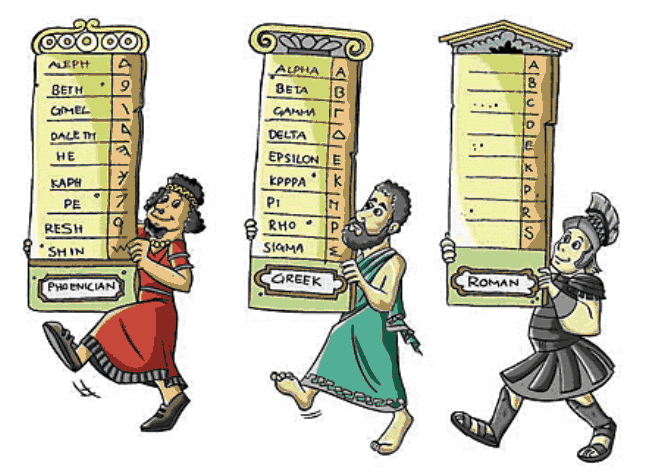 АНАЛИЗ ЛАТИНСКИХ СЛОВ И ВЫРАЖЕНИЙ В АНГЛИЙСКОЙ МЕДИЦИНСКОЙ ТЕРМИНОЛОГИИ
наше иссследование направлено на то, чтобы расширить знания о латинской и английской медицинской терминологии.  В практической  части нами выполнено исследования по использованию латинской терминологии в профессиональном медицинском английском языке. Влияние латинской терминологии  в английской медицине можно узнать, рассмотрев несколько групп терминов, относящихся к различным темам медицинского профиля . В основном английская медицинская лексика сохраняет латинские корни. Изучая тему: «Внутренние органы человека», мы смогли применить свои знания по «Анатомии и физиологии человека», а также по дисциплине «Латинский язык с основами медицинской терминологии».
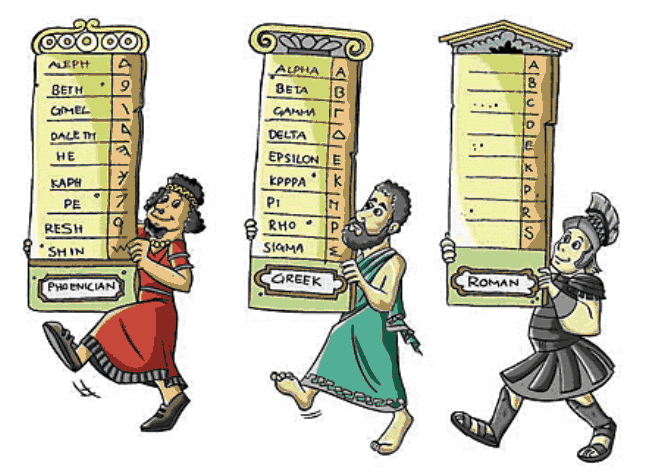 Такие термины, как:
Не трудно перевести с английского языка на русский. Они позволяют быстро и точно понять содержание текста, получить нужную информацию.
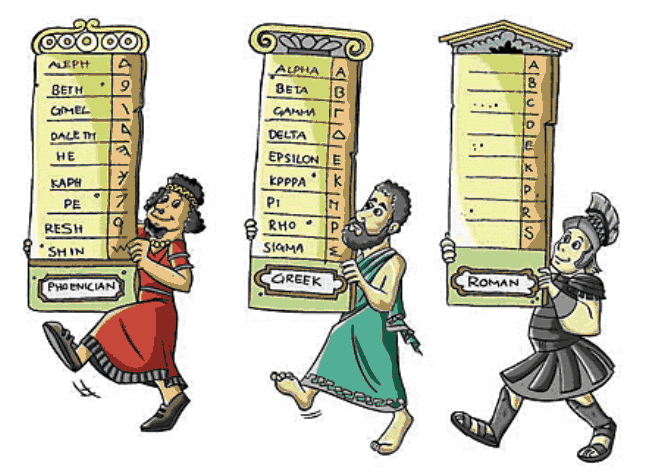 Рассматривая тему  «Части тела человека» и «Скелет», мы находим многочисленные случаи употребления латино-греческой терминологии или однокоренных слов. Например, лексические единицы:
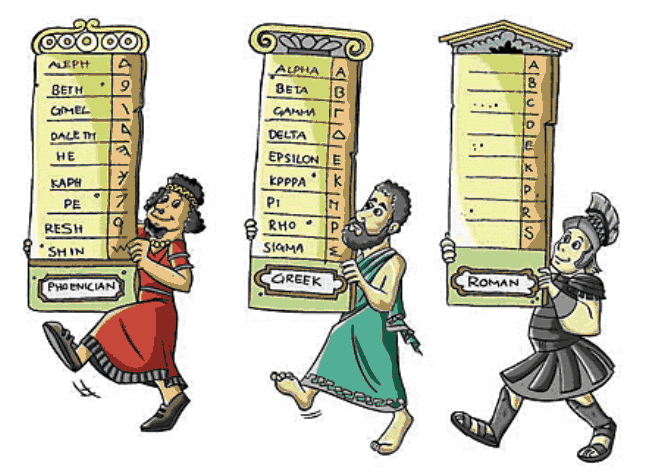 Постепенно, переходя к знакомству с различными заболеваниями и сестринскому уходу за пациентами на занятиях по английскому языку, мы встречаем в английской речи и другую терминологию с латинскими корнями. Например:
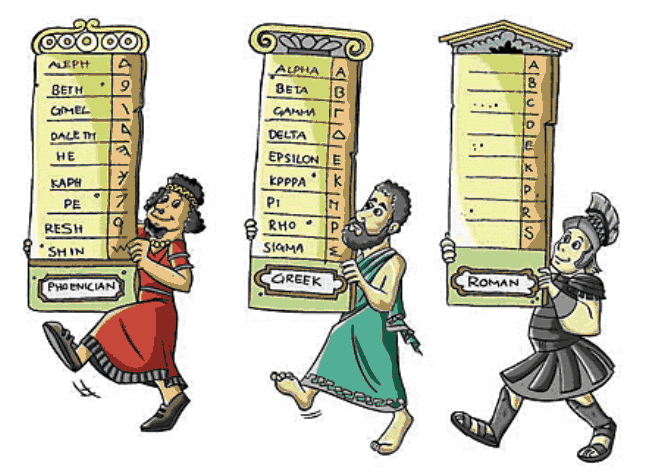 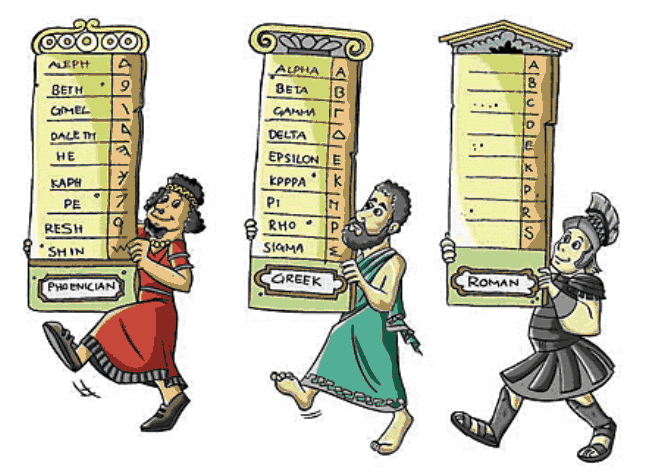 При выполнении данной работы главная цель достигнута. Проведен анализ частоты употребления латинских слов и словосочетаний в   английской терминологии.
	Исследовав несколько групп лексических единиц с латинскими корнями, можно убедиться, что в основном они используются в различных областях медицинских знаний.
	Большое количество медицинской лексики применяется в анатомической терминологии, физиологии человека. Так сложилось, что с давних времен латинская терминология используется в медицинской сфере, а анатомия и физиология человека как мы знаем это и есть основа медицины.
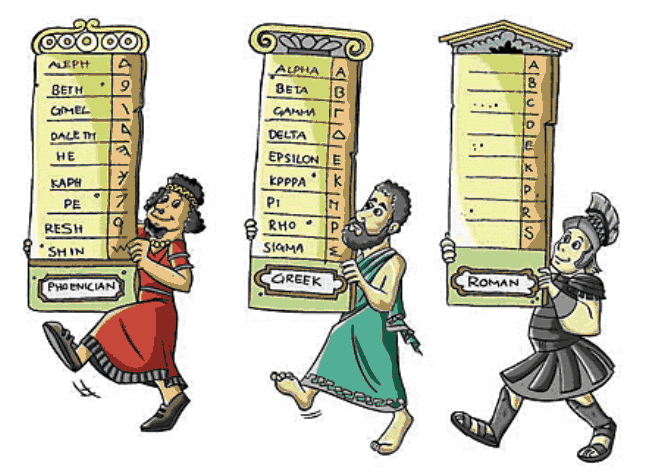 Вывод:
- узнали, что медицинская терминология включает несколько основных систем номенклатур областей медико-биологических знаний, представленных в виде терминов по анатомии, физиологии, клинике и фармации, которые, в свою очередь, также подразделяются на подсистемы.
- выяснили, что заимствование латинского языка в английском языке делится на 4 слоя. 
- узнали, что с  «Гиппократов сборник» фактически начинается история медицинской терминологии.
-выяснили, что в римский период, существовало два различающихся между собой социальных диалекта: литературный, ориентированный на классическую латынь язык высших, образованных слоев римского общества и разговорный язык, так называемый народный, или «деревенская» латынь.
- выяснили, что с давних времен латинская терминология используется в медицинской сфере, а анатомия и физиология человека как мы знаем это и есть основа медицины.
Список литературы
1. Англо-русский медицинский словарь (под.ред.проф И.Ю.Морковиной). –М.:2014-229с.
2. В.П. Секирин «Заимствования в английском языке».
3. Козырева Л.Г. Английский язык для медицинских колледжей — Ростов-на-Дону: Феникс, 2011 — 316 с.
4. Городкова Ю.Н. Латинский язык, Москва «Медицина» 2012
5. Мюллер В.К. Англо-русский и русско-английский словарь. – М.:Экомо, 2010
6. http://en.wikipedia.org
ГОСУДАРСТВЕННОЕ АВТОНОМНОЕ ПРОФЕССИОНАЛЬНОЕ ОБРАЗОВАТЕЛЬНОЕ УЧРЕЖДЕНИЕ  Республики Башкортостан  «Бирский медико-фармацевтический колледж»
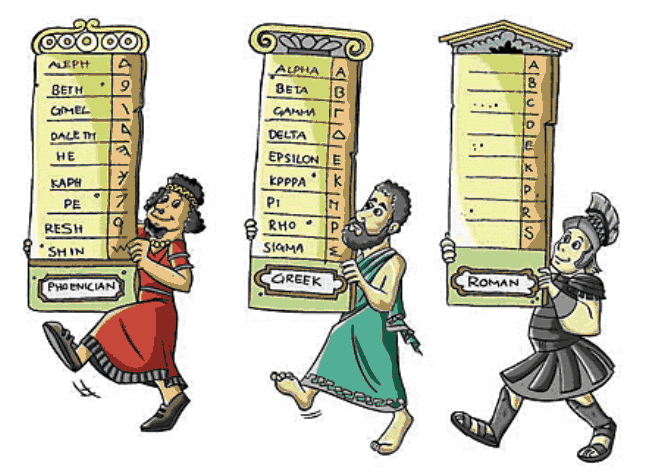 Латинские заимствования в медицинской терминологии английского языка






Выполнили: студенты группы 211Ф 
специальности 31.02.01 Лечебное дело
Сергеева А.А., Галиева Г.А.
Научный руководитель: 
преподаватель английского языка Хайдарова Л.М.


Бирск 2018